Тема нашего урока
ГЛАСНЫЕ
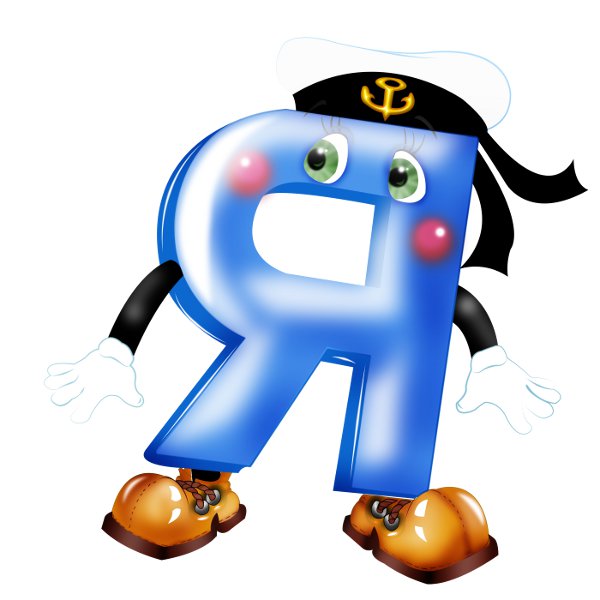 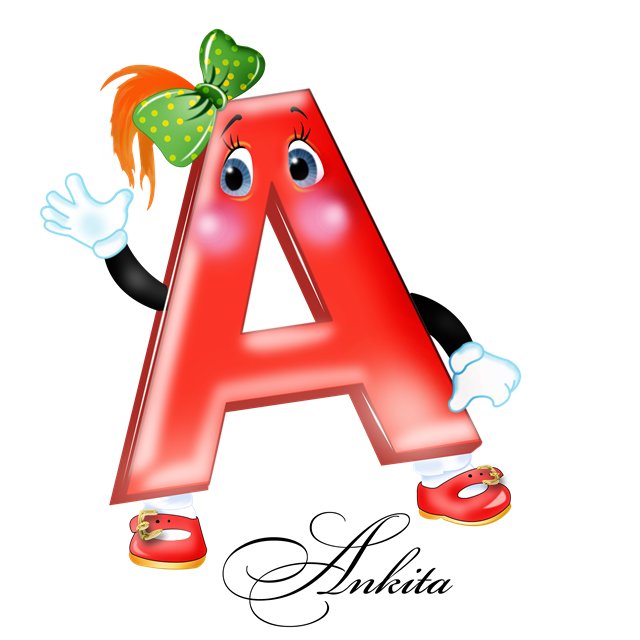 Подчеркни слова, где есть гласные А и Я
Сбились в стайку, как цыплята, Возле пня грибы  - опята.Вот какая возле пняСобралась в лесу родня.
Вот два столба наискосок,А между ними поясок.Ты эту букву знаешь? А?Перед тобою буква …
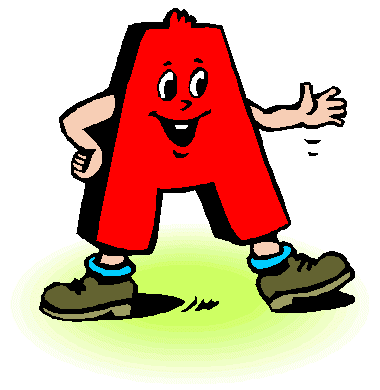 Всем известноБуква ….Самая хвастливая.
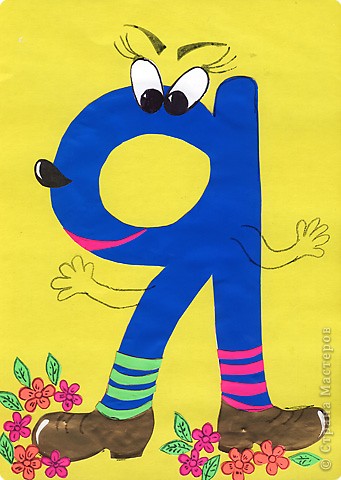 Буква Я сколько звуков имеет?
я
й
а
Азбуке учиться всегда пригодится.
Минутка чистописания
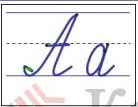 Внимание! Правило!Гласный звук может быть ударным или безударным. Ударные гласные звучат сильно и долго. Безударный нужно проверять ударным: трава –травы, мячи - мяч